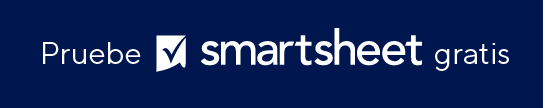 Plantilla básica del plan estratégico
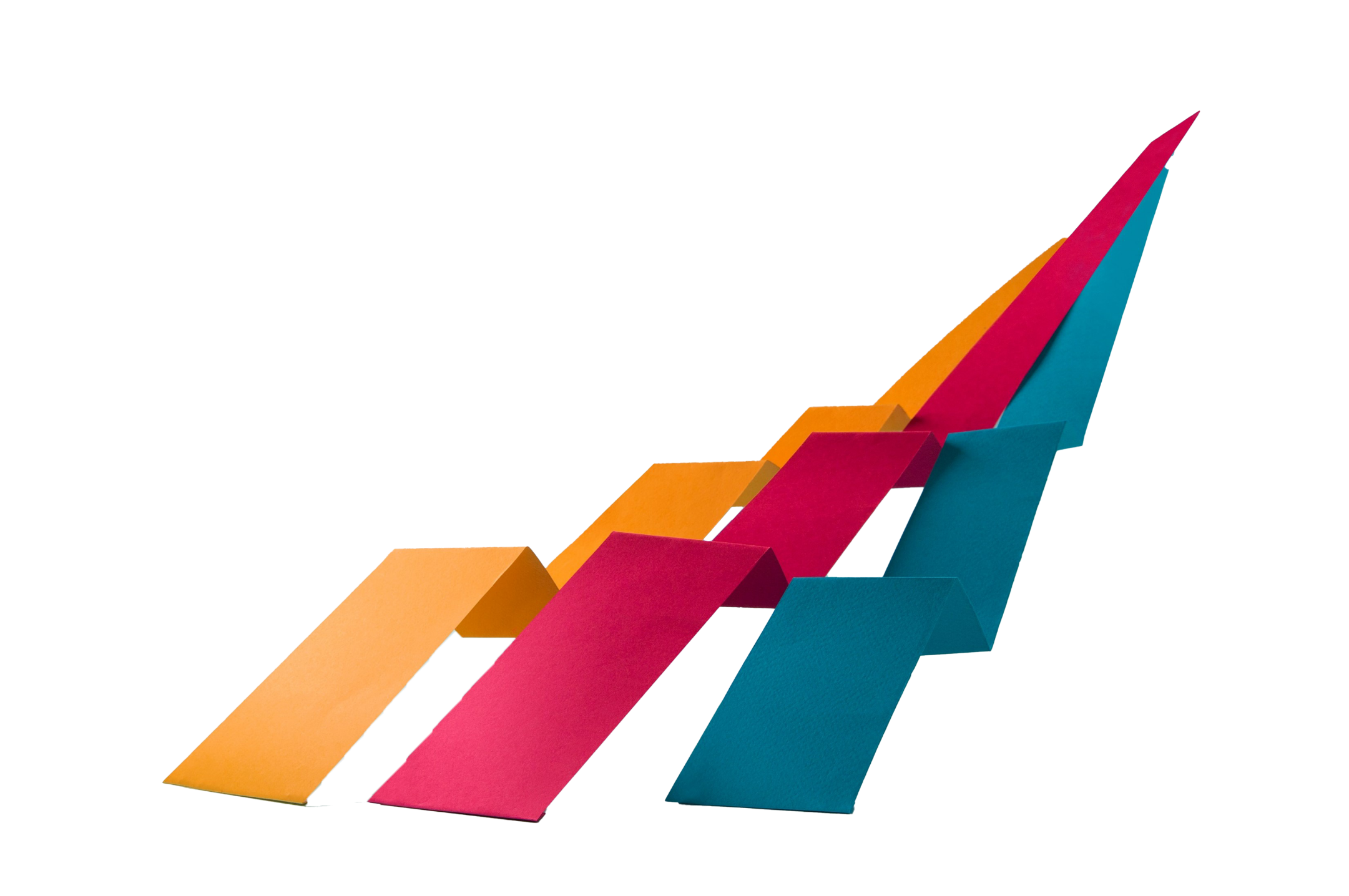 Complete las secciones de la plantilla para elaborar de manera efectiva un plan estratégico integral.